BLACK-OPTION
Food Supplements
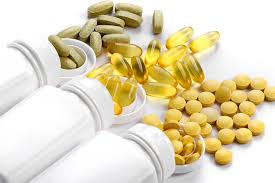 Istituto Tecnico-Agrario “Scarabelli”
Classe 4D
Chiara Guadagnini
Federica Pelliconi
Irene Salaroli
Sofia Tampieri
Docente referente: Roberta Giacometti
Sfruttamento del substrato nutritivo
Energia da agenti chimici
Emissioni di gas metano
Integratori Alimentari
Nessuna ecosostenibilità
Processo produttivo indefinito
Sfruttamento animali da stalla
32Mil+
ITALIANI che utilizzano integratori alimentari
+85%
Utilizzano integratori con PRODOTTI CHIMICI
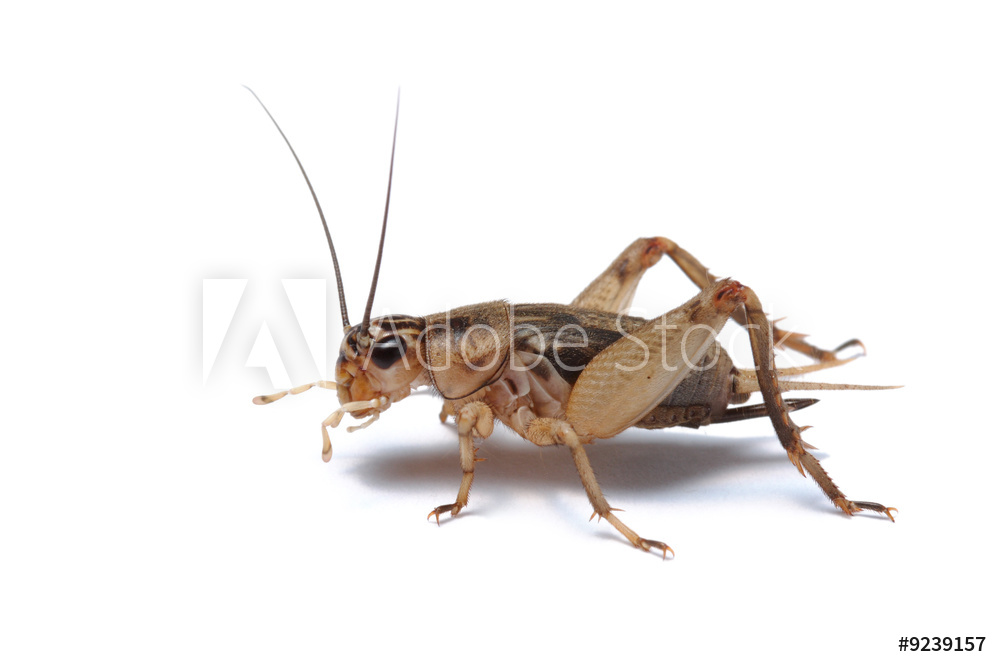 Grillo
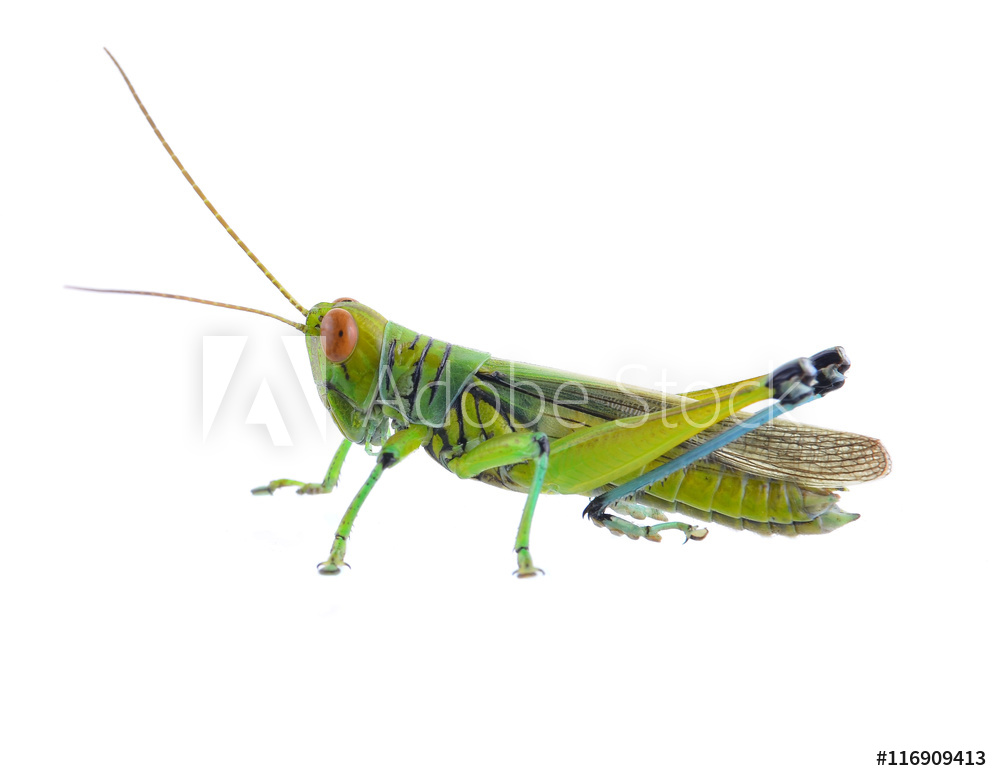 BLACK OPTION
INTEGRATORI ALIMENTARI
Cavalletta
a base di insetti
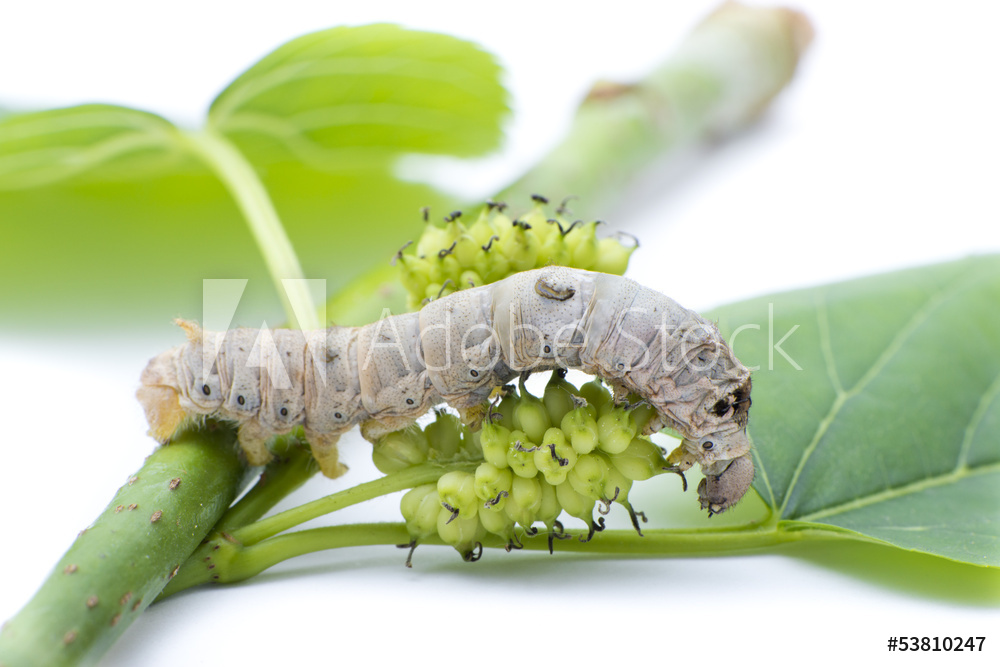 Baco da seta
Visite dal dottore
Stanchezza
Influenza
Dolori muscolari
Allergie da prodotti OGM
Inquinamento
...
VANTAGGI
Prodotti 
BLACK-OPTION
Vitalità
Salute
Energia
Ecosostenibilità
Miglioramento del corpo interiore ed esteriore
...
CONSUMI
Allevamento Bovini
Allevamento Insetti
150 L
di H₂Ox 1 kg di proteine
22.000 L
di H₂O x 1 kg di proteine
10 kg
Mangime per aumento di 1 kg
40%
Efficienza di produzione animale
1 kg
Mangime per aumento di 1 kg
80%
Efficienza di produzione animale
2 m²
Suolo x 1 kg di proteine
195 m²
Suolo x 1 kg di proteine
Strategie di marketing
Prodotti
BLACK-OPTION
Farmacie
Influencer
Pubblicità
Volantni
Palestre
Social network
Sito Online
Supermercati
Processo produttivo
Vendita
Etichettatura
Allevamento in serre
Confezionamento
Raccolta
Miscelazione
Polverizzazione
Uccisione
Essiccazione
Lavaggio
Alcuni dei nostri concorrenti
Food Spring
Whey Protein
Protein Works
Insect Card
Grandi Caratteristiche
AGENZIA CREATIVA
BLACK OPTION
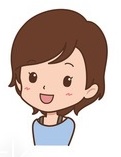 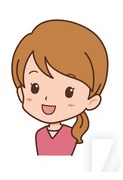 Sofia Tampieri
Chiara Guadagnini
CONTABILE AZIENDALE
OPERATRICE
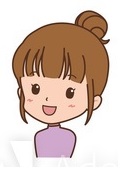 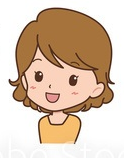 Federica Pelliconi
Irene Salaroli
AMMINISTRATRICE, WEB DESIGNER 
&
PUBLIC RELATION
OPERATRICE
Non inquinare, i pianeti buoni sono difficili da trovare.
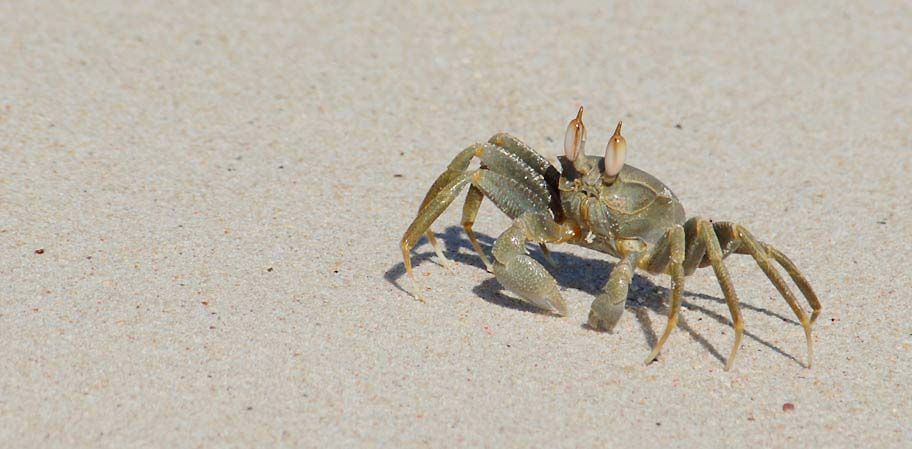 Grazie per l’attenzione.